CURSO DESCUBRE NUESTRO UNIVERSO

ASTRONOMÍA PRÁCTICA Y ACTIVIDADES PARA PRIMARIA Y SECUNDARIA EN EL AULA.

MARTES 21 DE ENERO 2020

CFIE ÁVILA 2019-2020
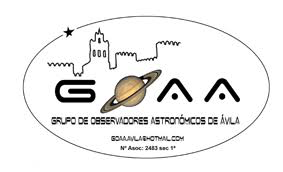 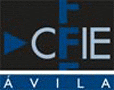 RODRIGO MARTÍNEZ GUTIÉRREZ

Maestro en el C.R.A. Tomás Luis de Victoria (Sanchidrián)

Vocal de formación para niños y niñas del G.O.A.A.

Contacto: rodrigo.margut@educa.jcyl.es
COMPETENCIA: CAPACITACIÓN PARA EL DOCENTE SOBRE RECURSOS Y ACTIVIDADES SUFICIENTES PARA LA ENSEÑANZA DE LA ASTRONOMÍA.
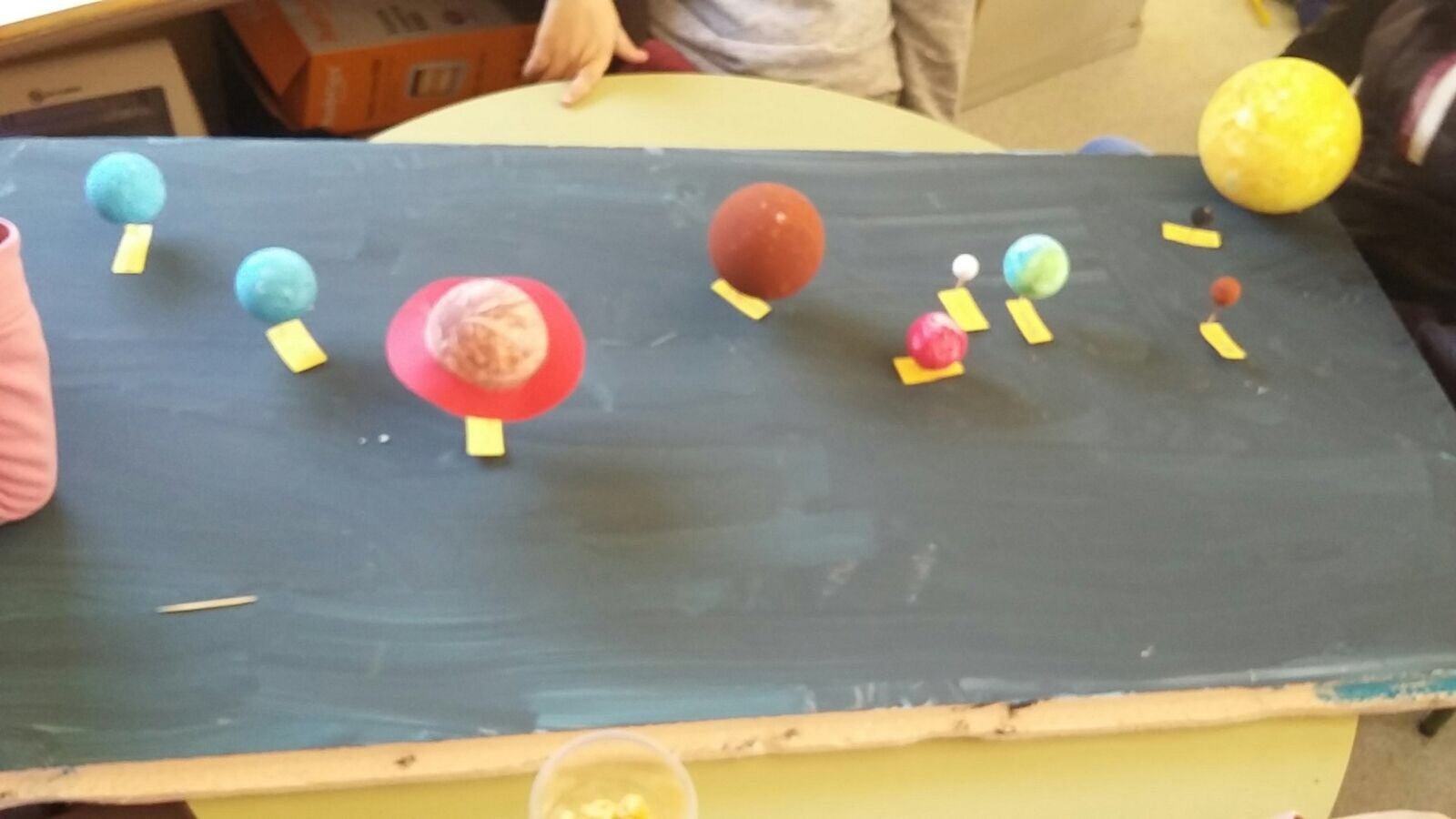 Presencia de la astronomía en los currículos de primaria y secundaria. 
Recursos y actividades para la Ed. Primaria
Recursos y actividades para la Ed. Secundaria
Creación de unidad/taller tipo con actividades encaminadas a la enseñanza de la astronomía.
Actividades para Ed. Primaria
Nuestro planeta
Sistema solar
Estrellas y constelaciones
Galaxias
Otros cuerpos Celestes
Instrumentos del astrónomo
Actividades para E.S.O.:
Nuestro planeta
Sistema solar
Estrellas y constelaciones
Otros cuerpos Celestes
Instrumentos del astrónomo
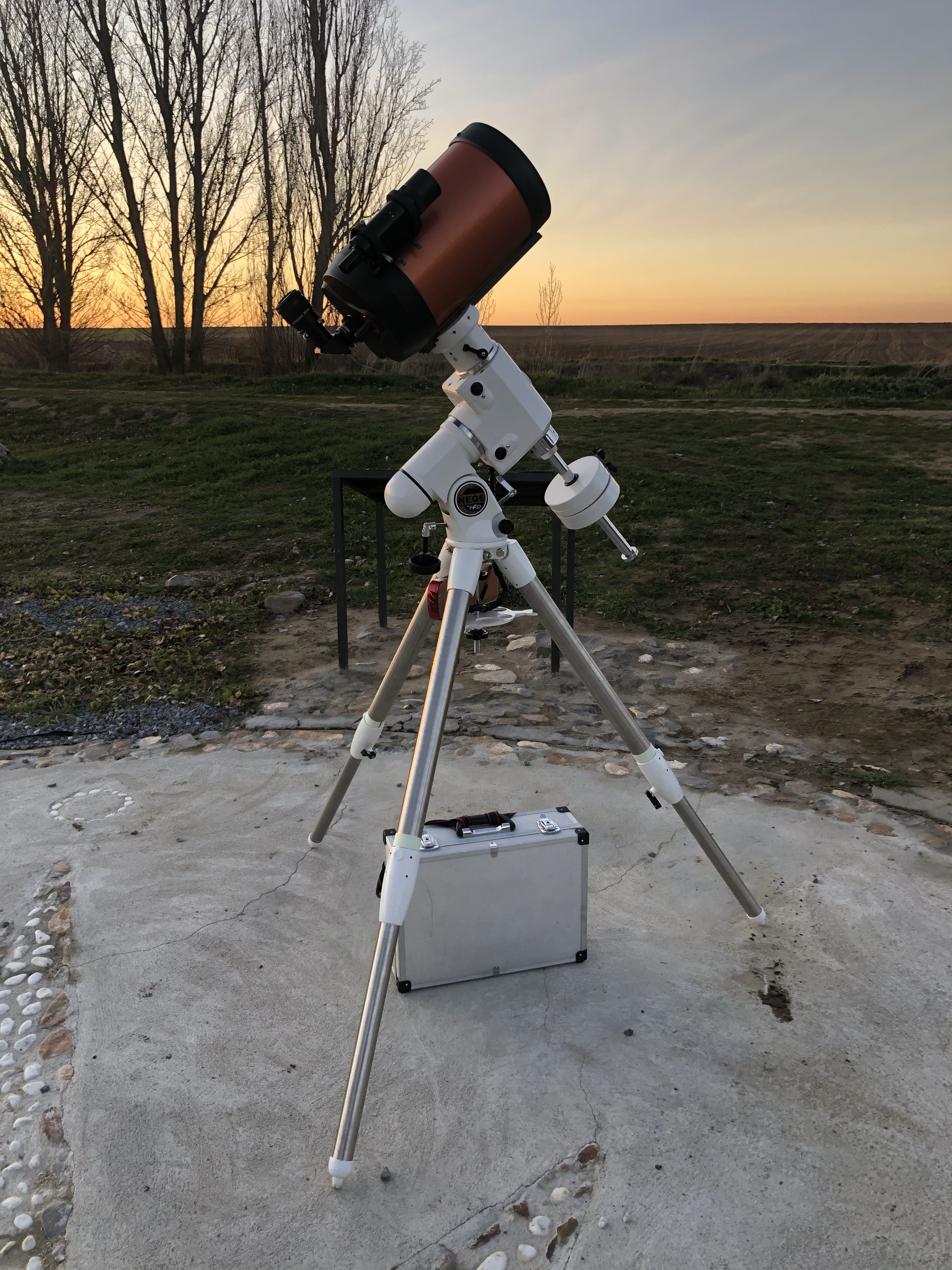 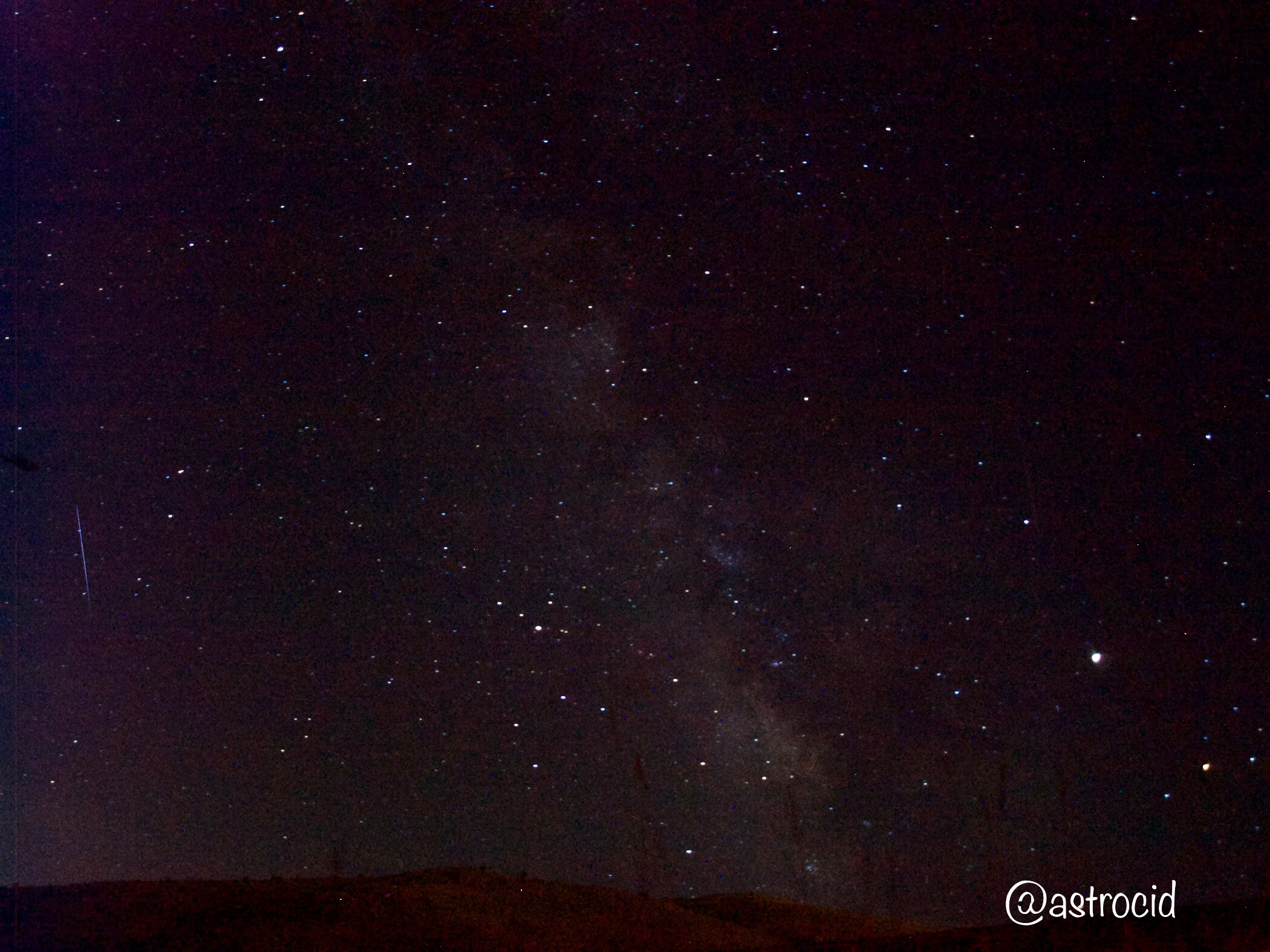